TrAMS User AccessandUser Roles
Gaining Access to TrAMS
Active TEAM account will be migrated into TrAMS
Existing User Roles in TEAM will Translate to TrAMS (i.e., if you submit and/or execute a grant in TEAM, you will retain these rights in TrAMS).
Annual user reauthorization for FY 15 will help clean up User information
You can continue to establish new users in TEAM and modify user roles in TEAM. 
All FTA Recipients will have a designated individual to manage and monitor their TrAMS Users; this is the TrAMS User Manager
User Account Management in TEAM vs. TrAMSRecipient is allowed to manage (most) Users
TEAM
LSM Manages users 
Paper form and signatures required
FTA local security manager (LSM) enters in the information, and updates user accounts
FTA LSMs reviewed all requests
Some Users must provide supporting documentation (e.g. Official).
LSM managed coordination with grantees on annual reauthorization
Grantee coordinates with LSM to modify or deactivate accounts. 
LSM coordinates PIN
TrAMS
Recipients identify a User Manager to manage Users
Electronic Management/Requests for review
User Manager enters information and maintains accounts.
FTA LSM Review and concurrence only for some User Roles
Documentation still required for certain roles
User Manager will be responsible for annual reauthorization. 
User Manager may modify user access and deactivate users
PINs will be migrated and new users will self select pin
3
User Manager Responsibilities
Setting up TrAMS accounts for co-workers and assigning appropriate roles.
Submitting user access requests and supporting documentation to FTA for certain roles (such as individuals empowered to sign certifications and assurances, submit grants, execute grants). 
Modifying/Deactivate co-worker accounts. 
Certifying to FTA that their organizations’ users accounts are active and roles are correct. 
Reviewing and updating organizational profile and points of contact information at least annually.
Getting Ready for TrAMS
Review your Points of Contact Information in TEAM and update as necessary
Review your Agency Information on SAM and Update Information if needed
Make sure to keep SAM registration Active
Close Out Inactive Grants
Identify a User Manager
Identifying the Recipient User Manager
Each FTA Recipient must internally identify one (or more) individuals to assume the responsibility of the User Manager.
Organization must formally transmit to FTA a User Manager Designation Form identifying the User Manager(s)
The Designation Letter must be signed by organizations CEO, and upload to the organization’s profile in TEAM (it will be migrated into TrAMS).
NTD User Manager set up is underway
Check with colleagues to determine if a user manager for NTD reporting has been established
If the TrAMS User Manager will be a different individual  - one for TrAMS and another for NTD follow the next steps
Sign up for email alerts when we post new information on FTA’s website.  
	Visit http://www.fta.dot.gov/TrAMS

Still have general questions:
	Contact your Regional Office or 
	Email fta.trams@dot.gov
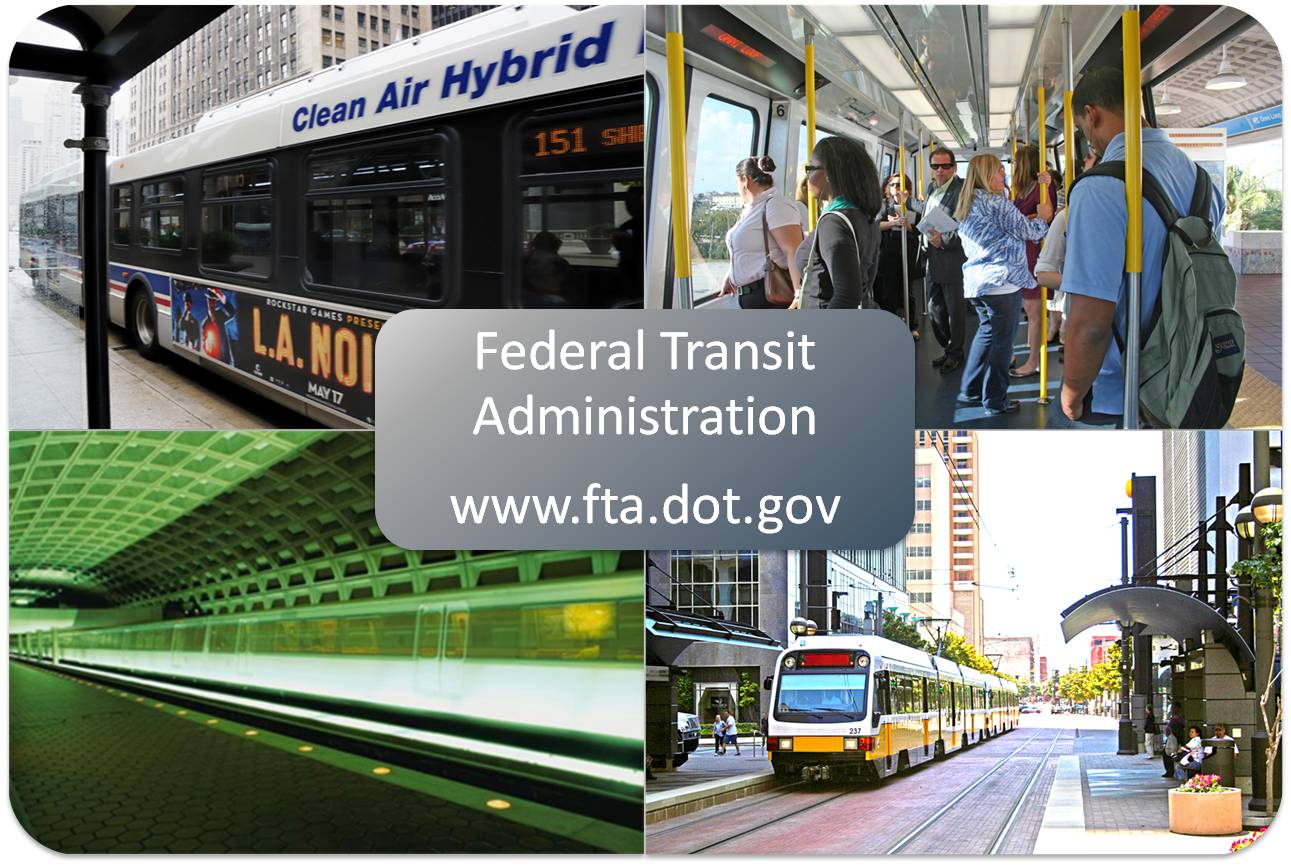